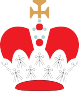 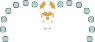 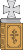 МИНИСТЕРСТВО АГРОПРОМЫШЛЕННОГО КОМПЛЕКСА  ПЕРМСКОГО КРАЯ
ГКУ ПК «Центр развития агробизнеса»
«Внутренние документы СПоК»
Докладчик: Садышева Людмила Леонидовна
Консультант консультационного отдела ГКУ ПК «Центр развития агробизнеса»
Пермь 2024
Законодательная база
Федеральный закон от 08 декабря 1995 г. № 193-ФЗ «О сельскохозяйственной кооперации»
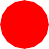 Закон Российской Федерации от 19 июня 1992 г. № 3085-1 «О потребительской кооперации (потребительских обществах, их союзах)  в Российской Федерации»
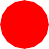 Гражданский кодекс Российской Федерации от 30 ноября 1994 года
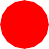 2
Основные понятия
Сельскохозяйственный кооператив - организация, созданная сельскохозяйственными товаропроизводителями и (или) ведущими личные подсобные хозяйства гражданами на основе добровольного членства для совместной производственной или иной хозяйственной деятельности, основанной на объединении их имущественных паевых взносов в целях удовлетворения материальных и иных потребностей членов кооператива. 

Член кооператива - лицо принимающее участие в хозяйственной деятельности потребительского кооператива физическое или юридическое лицо, удовлетворяющие требованиям  Федерального закона и устава кооператива, внесшие паевой взнос в установленных уставом кооператива размере и порядке, принятые в кооператив с правом голоса и несущие по обязательствам кооператива субсидиарную ответственность.

Ассоциированный член кооператива - физическое или юридическое лицо, внесшее паевой взнос, по которому оно получает дивиденды, несущее риск убытков, связанных с деятельностью кооператива, в пределах стоимости своего паевого взноса и имеющее право голоса в кооперативе с учетом ограничений, установленных Федеральным законом и уставом кооператива.

Субсидиарная ответственность членов кооператива - ответственность членов кооператива, дополнительная к ответственности кооператива по его обязательствам и возникающая в случае невозможности кооператива в установленные сроки удовлетворить предъявленные к нему требования кредиторов. Размеры и условия субсидиарной ответственности членов кооператива определяются Федеральным законом и уставом кооператива.

      Паевой взнос - имущественный взнос члена кооператива или ассоциированного члена кооператива в паевой фонд кооператива деньгами, земельными участками, земельными и имущественными долями либо иным имуществом или имущественными правами, имеющими денежную оценку. Паевой взнос члена кооператива может быть обязательным и дополнительным.

Пай - часть имущества кооператива, отражающая размер участия члена кооператива или ассоциированного члена кооператива в образовании имущества кооператива и учитываемая в стоимостном выражении. Пай члена кооператива складывается из его паевого взноса и приращенного пая. Пай ассоциированного члена кооператива равен его паевому взносу.

Неделимый фонд кооператива - часть имущества кооператива, не подлежащая в период существования кооператива разделу на паи членов кооператива и ассоциированных членов кооператива или выплате при прекращении ими членства в кооперативе и используемая на цели, определенные уставом кооператива.
Основные понятия
Типовые документы сельскохозяйственного потребительского кооператива

	Кооператив обязан вести бухгалтерский учет, составлять бухгалтерскую (финансовую) отчетность в соответствии с законодательством Российской Федерации, правильно вести протоколы общих собраний членов кооператива, заседаний правления кооператива и заседаний наблюдательного совета кооператива, реестр членов кооператива и ассоциированных членов кооператива, членские книжки. Член кооператива или ассоциированный член кооператива вправе ознакомиться с документацией и бухгалтерской (финансовой) отчетностью кооператива в порядке, определенном наблюдательным советом кооператива.


Устав

                     Протоколы собраний

                                                                                   Реестр членов

                                                                                                                             Членские книжки

                                                                                                                                                                                Учетная политика

Также, разрабатываются и приниматься по собственной инициативе организации (внутренние положения, инструкции).


Устав является единственным учредительным документом СПоК. 
Это обязательный документ для регистрации, который должен быть составлен в соответствии с требованиями законодательства.
Федеральный закон от 08 декабря 1995 г. № 193-ФЗ «О сельскохозяйственной кооперации»

Глава III. УСТАВ КООПЕРАТИВА
Статья 11. Сведения, обязательные для устава кооператива


 
 Устав кооператива должен содержать обязательные сведения, включающие в себя:

Наименование кооператива. 
	Наименование должно содержать указание на основную цель его деятельности, а также слова "сельскохозяйственный потребительский кооператив" (п. 14 ст. 4 Закона о сельскохозяйственной кооперации). Важно, чтобы цель деятельности, указанная в наименовании создаваемого кооператива, совпадала с целью его деятельности, указываемой в соответствующем разделе устава.

Место нахождения кооператива.

Срок деятельности кооператива либо указание на бессрочный характер деятельности кооператива.

Предмет и цели деятельности кооператива. 
	Достаточно определить одно из главных направлений деятельности кооператива с указанием, что кооператив может заниматься любой деятельностью в пределах целей, для достижения которых кооператив образован.
Раздел раскрывает конкретные обстоятельства, перечисляются именно виды деятельности, отражённые в Технико-экономическом обосновании (ТЭО) — документ, в котором представлена информация, из которой выводится целесообразность (или нецелесообразность) создания кооператива. ТЭО содержит анализ затрат и результат.
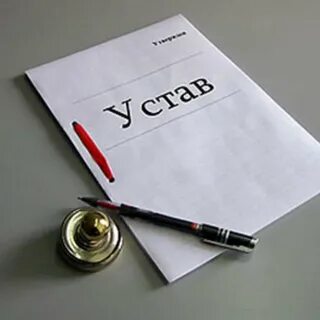 Порядок и условия вступления в кооператив, основания и порядок прекращения членства в кооперативе
 Прописывая данные положения устава, Вам необходимо решить:
 будет ли требоваться решение общего собрания членов сельскохозяйственного потребительского кооператива для приема в кооператив нового члена. Это связано с тем, что по общему правилу для приема в члены кооператива требуется только решение наблюдательного совета (п. 2 ст. 15 Закона о сельскохозяйственной кооперации)
как и в течение какого срока будет рассматриваться заявление о выходе из сельскохозяйственного потребительского кооператива. По общему правилу, если уставом кооператива срок рассмотрения заявления не установлен, то член кооператива выходит из него по истечении двух недель с даты поступления заявления в правление кооператива (пп. 1 п. 1, п. 3 ст. 16 Закона о сельскохозяйственной кооперации)
как и в течение какого срока выходящему члену выплачивается стоимость его паевого взноса или выдается имущество, соответствующее его паевому взносу, а также иные выплаты. Если уставом не установлено иное, стоимость его паевого взноса выплачивается (имущество выдается) после окончания финансового года и утверждения годовой бухгалтерской отчетности кооператива (п. 1 ст. 18 Закона о сельскохозяйственной кооперации).

Кооператив вправе внести в устав дополнительные сведения об условиях приема в члены кооператива, предусматривающие:

обязательства пользоваться услугами потребительского кооператива в объемах, предусмотренных договорами;
удаленность хозяйства лица, принимаемого в члены кооператива;
требования к ассортименту и качеству продукции, производимой лицом, принимаемым в члены потребительского кооператива;
Условия о размере паевых взносов членов кооператива.
 	Обязательные паевые взносы устанавливаются в потребительском кооперативе - пропорционально предполагаемому объему участия члена кооператива в хозяйственной деятельности данного кооператива. Члены кооператива могут вносить дополнительные паевые взносы, размер и условия внесения которых предусматриваются уставом кооператива.
Член потребительского кооператива должен внести не менее 25 процентов от обязательного паевого взноса к моменту государственной регистрации кооператива, остальную часть обязательного паевого взноса - в сроки, которые предусмотрены уставом потребительского кооператива (п. 8 ст. 35 Закона о сельскохозяйственной кооперации).

Состав и порядок внесения паевых взносов, ответственность за нарушение обязательства по их внесению.

Размеры и условия образования неделимых фондов, если они предусмотрены.

 Условия образования и использования иных фондов кооператива.

Порядок распределения прибыли и убытков кооператива.
	Прибыль кооператива, определяемая по данным бухгалтерской (финансовой) отчетности и остающаяся после уплаты налогов, сборов и обязательных платежей, распределяется следующим образом:
на погашение просроченных долгов;
в резервный фонд и предусмотренные уставом кооператива иные неделимые фонды;
 на выплату причитающихся по дополнительным паевым взносам членов и паевым взносам ассоциированных членов кооператива дивидендов и премирование членов кооператива и его работников, общая сумма которых не должна превышать 30 процентов от прибыли кооператива, подлежащей распределению;
на кооперативные выплаты (п. 1 ст. 36 Закона о сельскохозяйственной кооперации).
	Убытки кооператива, определенные по данным бухгалтерской (финансовой) отчетности, распределяются между членами потребительского кооператива в соответствии с долей их участия в хозяйственной деятельности потребительского кооператива.
Порядок распределения прибыли и убытков кооператива должен быть утвержден на общем собрании членов кооператива в течение четырех месяцев после окончания финансового года.
Условия субсидиарной ответственности членов кооператива в размере не ниже установленного Федеральным законом. 
	В потребительском кооперативе убытки покрываются в порядке, предусмотренном (п. 3 ст. 37 Закона о сельскохозяйственной кооперации) члены потребительского кооператива обязаны в течение трех месяцев после утверждения годовой бухгалтерской (финансовой) отчетности покрыть образовавшиеся убытки за счет резервного фонда кооператива либо путем внесения дополнительных взносов. В случае невыполнения этой обязанности кооператив может быть ликвидирован в судебном порядке по требованию кредиторов. Члены потребительского кооператива солидарно несут субсидиарную ответственность по его обязательствам в пределах невнесенной части дополнительного взноса каждого из членов кооператива.

Состав и компетенцию органов управления кооперативом, порядок принятия ими решений, в том числе по вопросам, требующим единогласного решения или принятия решения квалифицированным большинством голосов.
	В сельскохозяйственном потребительском кооперативе обязательно формируется высший орган управления - общее собрание членов кооператива. Правление и (или) председатель кооператива - исполнительный орган сельскохозяйственного потребительского кооператива, избираемый из членов кооператива - физлиц или представителей членов кооператива - юридических лиц на срок не более чем пять лет. В дополнение к указанным органам в уставе можно предусмотреть возможность назначения исполнительного директора для осуществления им ряда полномочий правления и председателя кооператива.
Количество членов правления - три, если число членов кооператива не более 100
 число членов кооператива превышает 100, то членов правления должно быть 5

Важно: если в сельскохозяйственном потребительском кооперативе 25 членов и более, то обязательно избираются и правление, и председатель. Если же членов кооператива меньше, то вы вправе избрать только председателя и его заместителя.

Наблюдательный совет. Он состоит не менее чем из трех человек, избираемых общим собранием из числа членов кооператива - физлиц или представителей членов кооператива – юр. лиц (п. 1 ст. 29 Закона о сельскохозяйственной кооперации).
Права и обязанности членов кооператива и ассоциированных членов кооператива. Предусматривает (ст. 13 Закона о сельскохозяйственной кооперации)
Пример: Членами Кооператива могут быть лица, ведущие ЛПХ на территории места нахождения Кооператива, владеющие КРС молочной породы в количестве от 1 до 10 голов, сдающие в Кооператив в год не менее 75 процентов надоенного молока, но в любом случае не менее 5 тн, применяющие утверждённые Кооперативом:  Положение о племенных характеристиках,  Положение о содержании КРС и т д.

Время начала и конца финансового года.

Порядок оценки имущества, вносимого в счет паевого взноса, за исключением земельных участков. 
	Учет паевых взносов ведется кооперативом в стоимостном выражении. В случае внесения в счет паевого взноса лицом, вступившим в кооператив, земельных и имущественных долей и иного имущества (за исключением земельных участков) или имущественных прав денежная оценка паевого взноса проводится правлением кооператива и утверждается общим собранием членов кооператива. Общее собрание членов кооператива может утвердить методику денежной оценки передаваемого имущества и поручить правлению кооператива на основе этой методики организовать работу по денежной оценке передаваемого имущества. 

Результаты данной оценки подлежат утверждению наблюдательным советом кооператива. 

В этом случае на общее собрание членов кооператива выносятся только спорные вопросы по денежной оценке передаваемого имущества. По решению общего собрания членов кооператива денежная оценка паевого взноса может быть проведена независимым оценщиком. В случае внесения в счет паевого взноса земельных участков их денежная оценка проводится в соответствии с законодательством Российской Федерации об оценочной деятельности. (п. 5 ст. 13 Закона о сельскохозяйственной кооперации).

Порядок публикации сведений о государственной регистрации, ликвидации и реорганизации кооператива в официальном органе.

Порядок и условия реорганизации и ликвидации кооператива.
Устав кооператива может включать в себя и иные сведения, не противоречащие Федеральному закону.



	Копия устава кооператива, а также зарегистрированные в установленном порядке внесенные в него изменения выдаются каждому члену кооператива или каждому его ассоциированному члену либо должны быть доступны для ознакомления. Правление кооператива по требованию члена кооператива или ассоциированного члена кооператива обязано выдать им копию устава кооператива с внесенными в него изменениями за плату, не превышающую расходов на изготовление этой копии.




     Изменение числа членов кооператива или ассоциированных членов кооператива, а также изменение размера паевого фонда кооператива не является основанием для внесения этого изменения в устав кооператива.
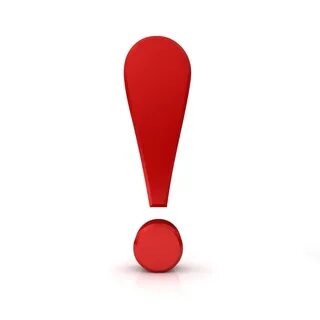 Протокол
Решения общего собрания членов кооператива (собрания уполномоченных) оформляются протоколом, который составляется в ходе этого собрания и оформляется  в двух экземплярах не позднее чем через десять дней после окончания этого собрания. В протоколе общего собрания членов кооператива (собрания уполномоченных) должны содержаться следующие сведения:
наименование кооператива и информация о его месте нахождения;
место, дата и время проведения общего собрания членов кооператива;
дата извещения о проведении общего собрания членов кооператива и дата представления материалов, прилагаемых к повестке дня общего собрания членов кооператива;
общее число членов кооператива на дату извещения о проведении общего собрания членов кооператива, число присутствующих на общем собрании членов кооператива и ассоциированных членов кооператива с правом решающего голоса. 
отметка о правомочности (неправомочности) общего собрания членов кооператива;
объявленная повестка дня общего собрания членов кооператива;
результаты голосования по каждому вопросу повестки дня;
фамилия, имя, отчество и должность лица, выступающего на общем собрании членов кооператива, и основные положения его выступления;
результаты голосования по вопросам повестки дня общего собрания членов кооператива, решения, принятые и объявленные на этом собрании;
сведения о лицах, проводивших подсчет голосов, если подсчет голосов был поручен определенным лицам;
сведения о лицах, голосовавших против принятия решения собрания и потребовавших внести запись об этом в протокол;
сведения о ходе проведения заседания или о ходе голосования, если участник гражданско-правового сообщества требует их внести в протокол;
сведения о лицах, подписавших протокол.
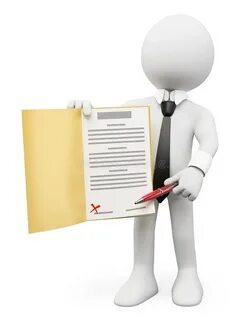 К протоколу общего собрания членов кооператива прилагаются:


Решение правления кооператива, или наблюдательного совета кооператива, или инициативной группы членов кооператива, или ассоциированных членов кооператива о созыве общего собрания членов кооператива.

Список членов кооператива и имеющих право голоса ассоциированных членов кооператива, которые приняли участие в общем собрании членов кооператива. При проведении собрания уполномоченных - список избранных уполномоченных и список уполномоченных, принявших участие в собрании уполномоченных.

Выписка из реестра членов кооператива и ассоциированных членов кооператива о количественном и персональном составах членов кооператива и ассоциированных членов кооператива на дату принятия решения о созыве общего собрания.

Доверенности, представленные общему собранию членов кооператива, на право представительства или протоколы об избрании уполномоченных.

Материалы, представленные по повестке дня общего собрания членов кооператива.

Бюллетени для голосования.

Заявления, предложения и особые мнения, в отношении которых членами кооператива и ассоциированными членами кооператива выражено требование приобщить их к протоколу общего собрания членов кооператива.

Иные предусмотренные уставом кооператива, внутренними документами (положениями) кооператива или общим собранием членов кооператива документы.
Каждый из двух экземпляров протокола общего собрания членов кооператива должен быть подписан председателем и секретарем этого собрания, председателем кооператива и по решению общего собрания членов кооператива членами наблюдательного совета кооператива или не менее чем тремя иными членами кооператива.


В правлении кооператива, наблюдательном совете кооператива должно храниться по одному экземпляру протокола общего собрания членов кооператива. Правление кооператива обязано по требованию члена кооператива или ассоциированного члена кооператива ознакомить их с протоколом общего собрания членов кооператива либо выдать им удостоверенные копии протокола этого собрания или выписки из протокола этого собрания, за исключением сведений, отнесенных общим собранием членов кооператива к коммерческой тайне, за плату, не превышающую расходов на изготовление этих копий или выписок.


 В случае, если члены кооператива или ассоциированные члены кооператива подали заявления о недостоверности протокола общего собрания членов кооператива или его неполноте, эти заявления должны быть рассмотрены на ближайшем общем собрании членов кооператива.



Протокол общего собрания – основа для оспаривания его решений (членом / ассоциированным членом)
Решение общего собрания может быть недействительным в связи с ничтожностью (например, отсутствовал кворум).
Решение общего собрания может быть оспоримым (например, нарушены правила созыва собрания, отсутствует обязательное для данного вопроса заключение ревизионного союза и т.д.) Срок на обжалование решения общего собрания – 3 месяца (может быть продлён не более, чем до 6 месяцев)
РЕЕСТР 
членов сельскохозяйственного потребительского кооператива
 на __________________
Руководитель ___________________          __________________________
		        (подпись) 		                           (расшифровка подписи)
 
МП (при наличии)
 
«______» ___________________20__ г.
 
___________________
Членская книжка 


Члену кооператива выдается членская книжка, в которой указываются:

фамилия, 
имя,
 отчество (для граждан), 
наименование (для юридических лиц) члена кооператива;
основание вступления в кооператив и дата вступления в него;
размер обязательного паевого взноса и дата его внесения;
вид паевого взноса (денежные средства, имущество, в том числе земельные участки, имущественные права);
размер приращенного пая, даты его начисления и погашения;
размер возвращенных паевых взносов и даты их выплат.


Помимо предусмотренных  сведений кооператив вправе указывать в членской книжке дополнительные сведения.
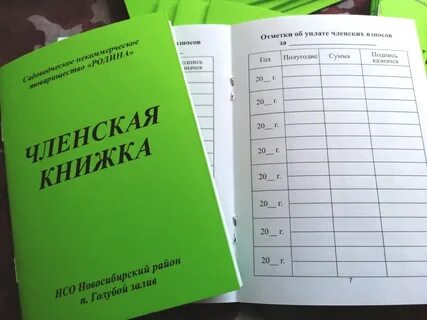 Кооператив обязан хранить следующие документы:


устав кооператива, а также зарегистрированные в установленном порядке внесенные изменения в него;
 документ, подтверждающий государственную регистрацию кооператива;
 реестр членов кооператива и ассоциированных членов кооператива или выписку из этого реестра;
документы, подтверждающие права кооператива на имущество, находящееся на его балансе;
внутренние документы (положения) кооператива;
положения о филиалах и представительствах кооператива;
протоколы общих собраний членов кооператива, заседаний правления кооператива и наблюдательного совета кооператива, бюллетени для голосования;
заключения ревизионного союза, государственных, муниципальных органов финансового контроля;
 другие документы, предусмотренные федеральными законами и иными нормативными правовыми актами Российской Федерации, уставом кооператива, внутренними документами (положениями) кооператива, решениями общего собрания членов кооператива, решениями правления кооператива и решениями наблюдательного совета кооператива.




 Кооператив хранит документы,  по месту нахождения его правления или в ином месте, известном и доступном членам кооператива и ассоциированным членам кооператива.
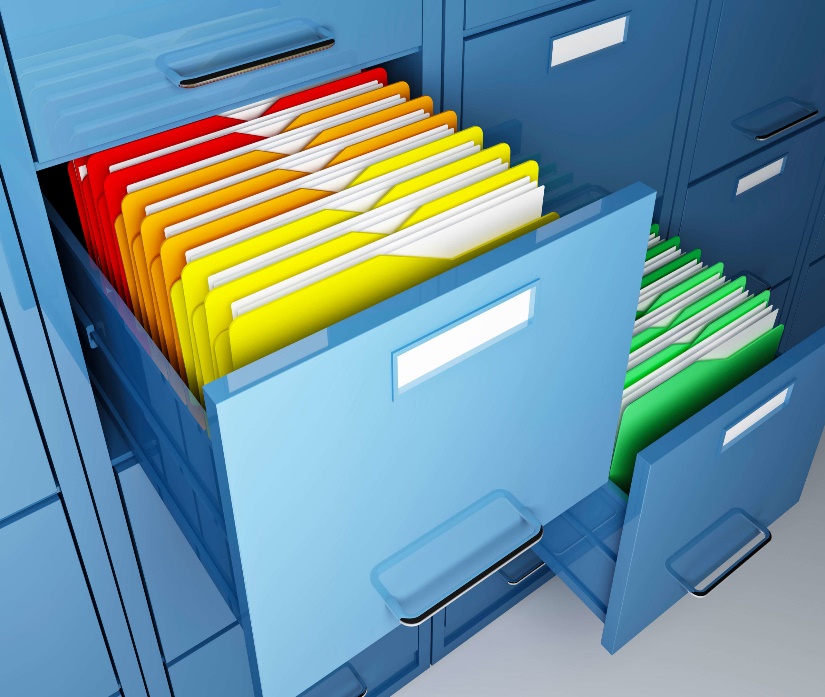 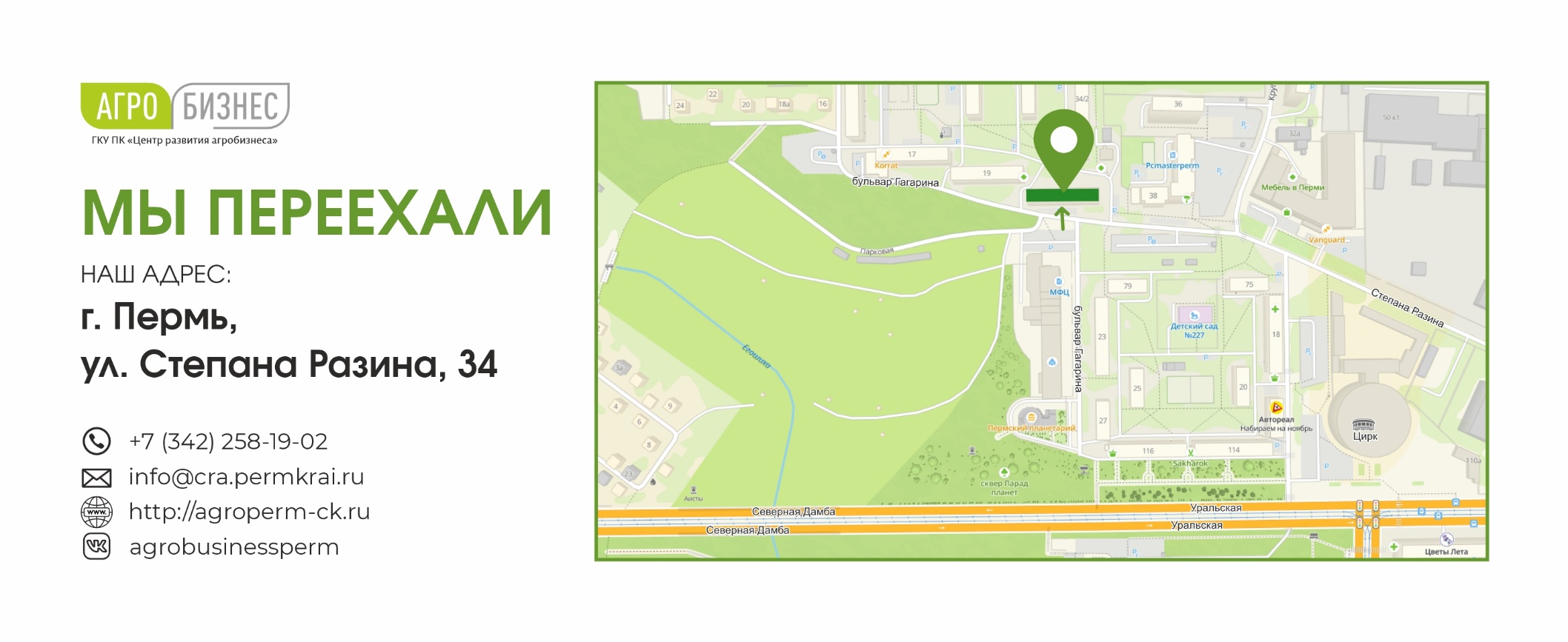 Спасибо за внимание!